Section 9.1
Infinite Series:  “Sequences”
All graphics are attributed to:
Calculus,10/E by Howard Anton, Irl Bivens, and Stephen DavisCopyright © 2009 by John Wiley & Sons, Inc.  All rights reserved.”
Introduction
In this chapter, we will be dealing with infinite series which are sums that involve infinitely many terms.
We can use them for many things such as approximating trig functions and logarithms, solving differential equations, evaluating difficult integrals, constructing mathematical models of physical laws, and more.
Since it is impossible to add up infinitely many numbers directly, we must define exactly what we mean by the sum of an infinite series.
Also, it is important to realize that not all infinite series actually have a sum so we will need to find which series do have sums and which do not.
“Sequence” – everyday vs. mathematical applications
In everyday language, the term “sequence” means a succession of things in a definite order – chronological order, size order, or logical order.

In mathematics, the term “sequence” is commonly used to denote a succession of numbers whose order is determined by a rule or a function.
Definitions and Examples
Infinite sequence – an unending succession of numbers called terms.
Terms – numbers that have a definite order;  first term a1, second term a2, third term a3, fourth term a4, and so on.  They are often written a1, a2, a3, a4, …, where the … indicates that the sequence continues indefinitely.
 Easy examples		pattern			general term
1,2,3,4,…			add one				n		
2,4,6,8,…			multiply by 2			2n
1,-1,1,-1,…		alternating +/-		(-1) n-1
Example with Brace Notation
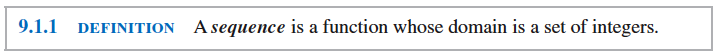 Graphs of Sequences
Since sequences are functions, we will sometimes graph the sequence.
Because the term numbers in the sequence below y = 1/n are integers, the graph consists of a succession of isolated points instead of a continuous curve like y = 1/x would be if you were not graphing a sequence.
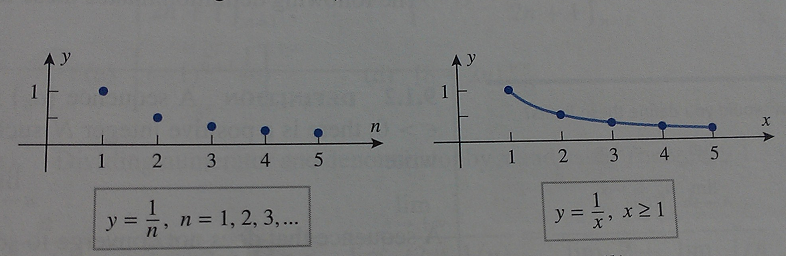 Limits of a Sequence
Since sequences are functions, we can discuss their limits.
However, because a sequence is only defined for integer values, the only limit that makes sense is the limit of an as n approaches infinity.
Examples:
Tends toward a “limiting value” of 1 in an oscillatory fashion (CONVERGE)
Increases toward a “limiting value” of 1 (CONVERGE)
Increases without bound (DIVERGE)
Oscillates between -1 and 1 (DIVERGE)
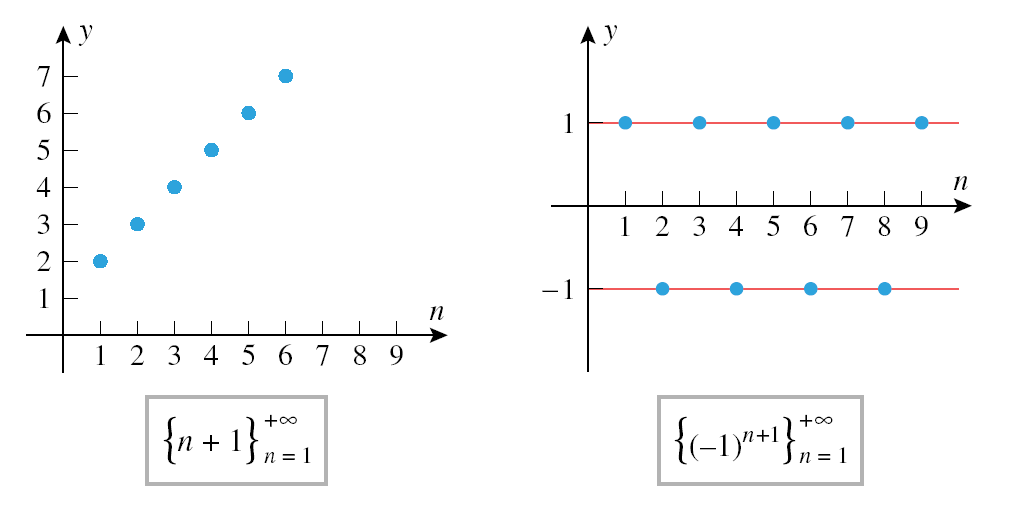 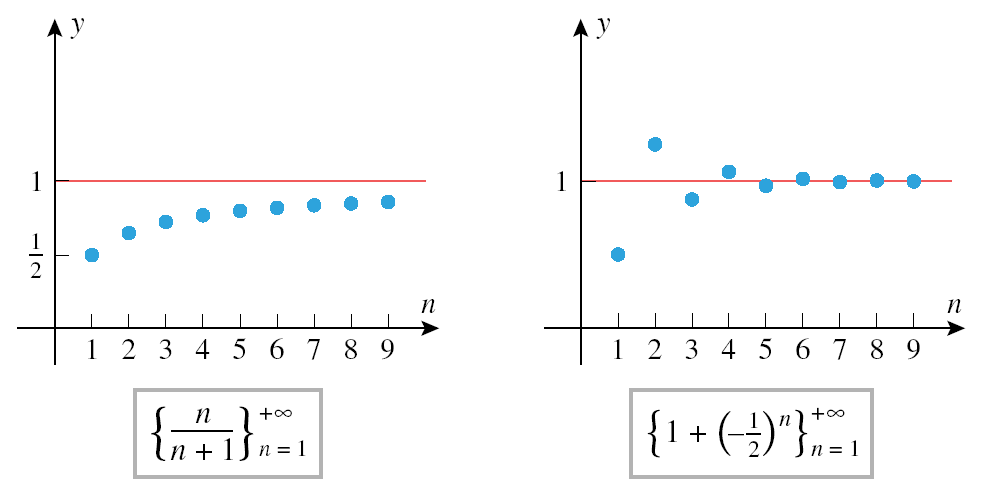 Limits of a Sequence con’t
Informally speaking, the limit of a sequence {an} is intended to describe how an behaves as n approaches infinity.
More specifically, we will say that a sequence {an} approaches a limit L if the terms in the sequence eventually become arbitrarily close to L (see picture below and definition on following slide).
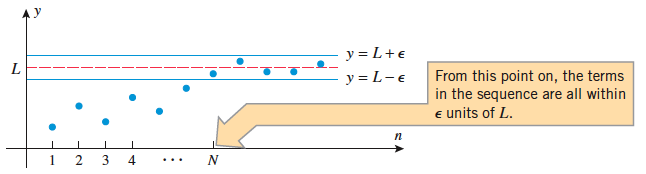 Converge and Diverge
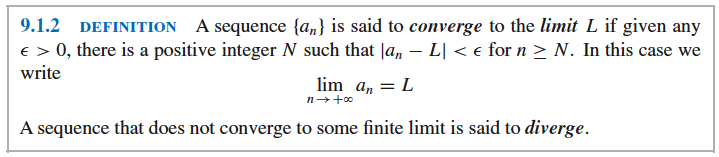 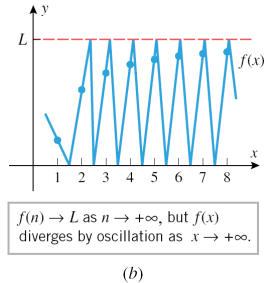 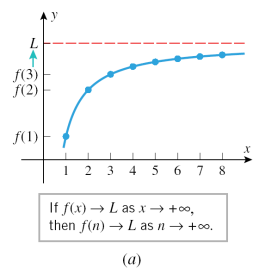 Familiar Properties of Limits Apply to Sequences 
Converge or Diverge Examples
Converge or Diverge Examples con’t
Limit Example Using L’Hopital’s Rule
Another Limit Example Using L’Hopital’s Rule
Example Looking at Even-Numbered Terms and Odd-Numbered Terms Separately
The Squeezing Theorem for Sequences
This idea is very similar to the squeezing theorem we learned in chapter 1 for trigonometry limits.
We will use it to find limits of sequences that cannot be directly obtained and must therefore be compared to other sequences and “squeezed” between them.
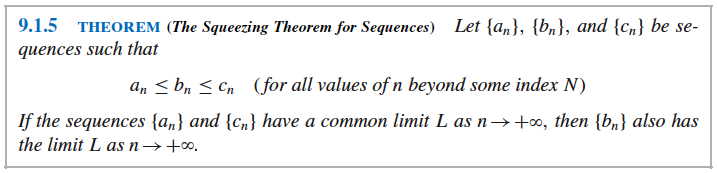 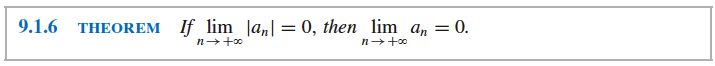 Rocksanna at Mono Lake
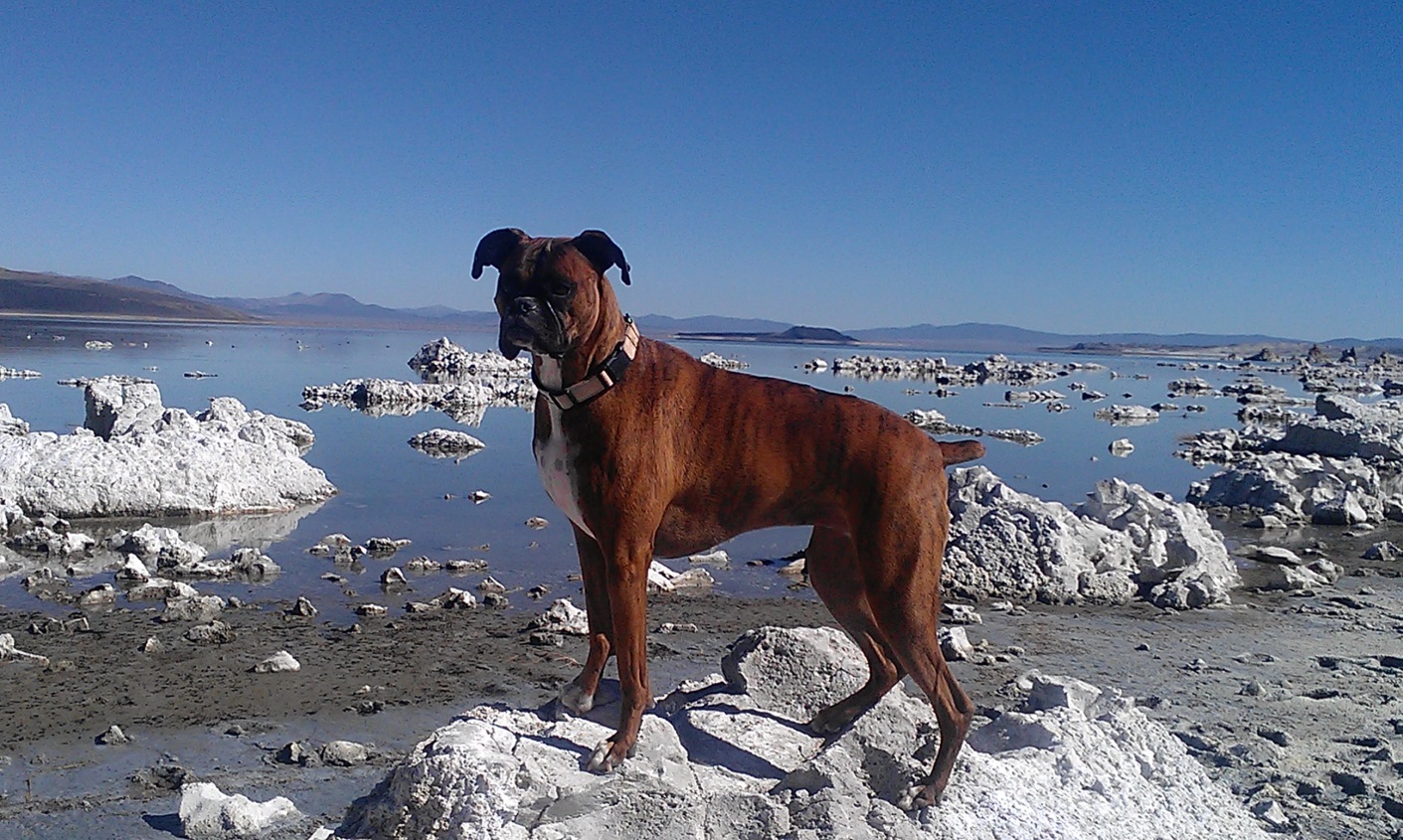